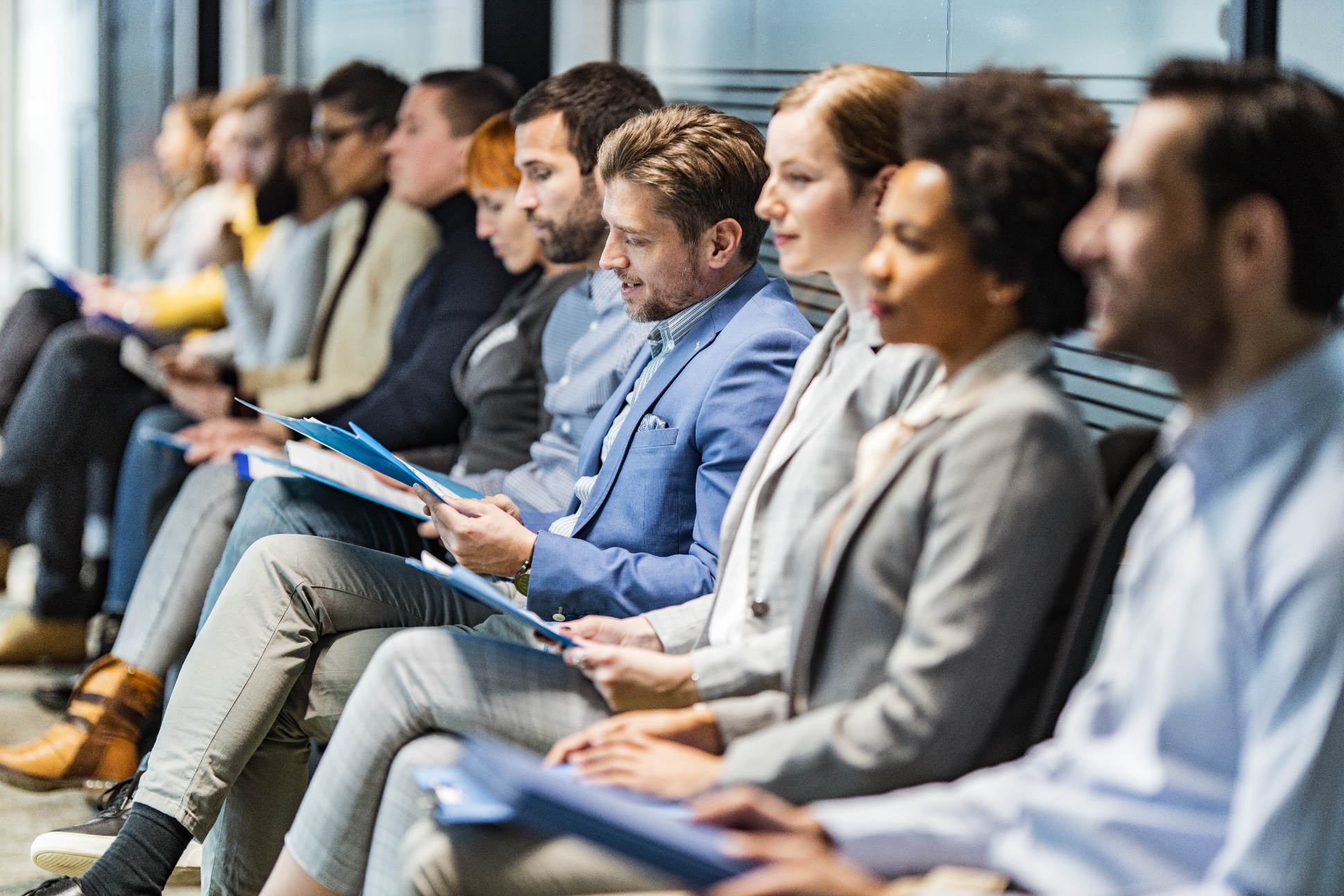 Business
Presentation
Presented by: Olivia Wilson
Business Logo
About Us
Business
Logo
Who we are
What we do
What we value
Lorem ipsum dolor sit amet, consectetur adipiscing elit. In ultricies, justo eu ullamcorper dignissim, mauris mi efficitur nibh, sit amet faucibus erat urna sed magna. Morbi hendrerit arcu vel arcu feugiat, ut mollis sapien viverra.
Lorem ipsum dolor sit amet, consectetur adipiscing elit. In ultricies, justo eu ullamcorper dignissim, mauris mi efficitur nibh, sit amet faucibus erat urna sed magna. Morbi hendrerit arcu vel arcu feugiat, ut mollis sapien viverra.
Lorem ipsum dolor sit amet, consectetur adipiscing elit. In ultricies, justo eu ullamcorper dignissim, mauris mi efficitur nibh, sit amet faucibus erat urna sed magna. Morbi hendrerit arcu vel arcu feugiat, ut mollis sapien viverra.
About Our Founder
Business
Logo
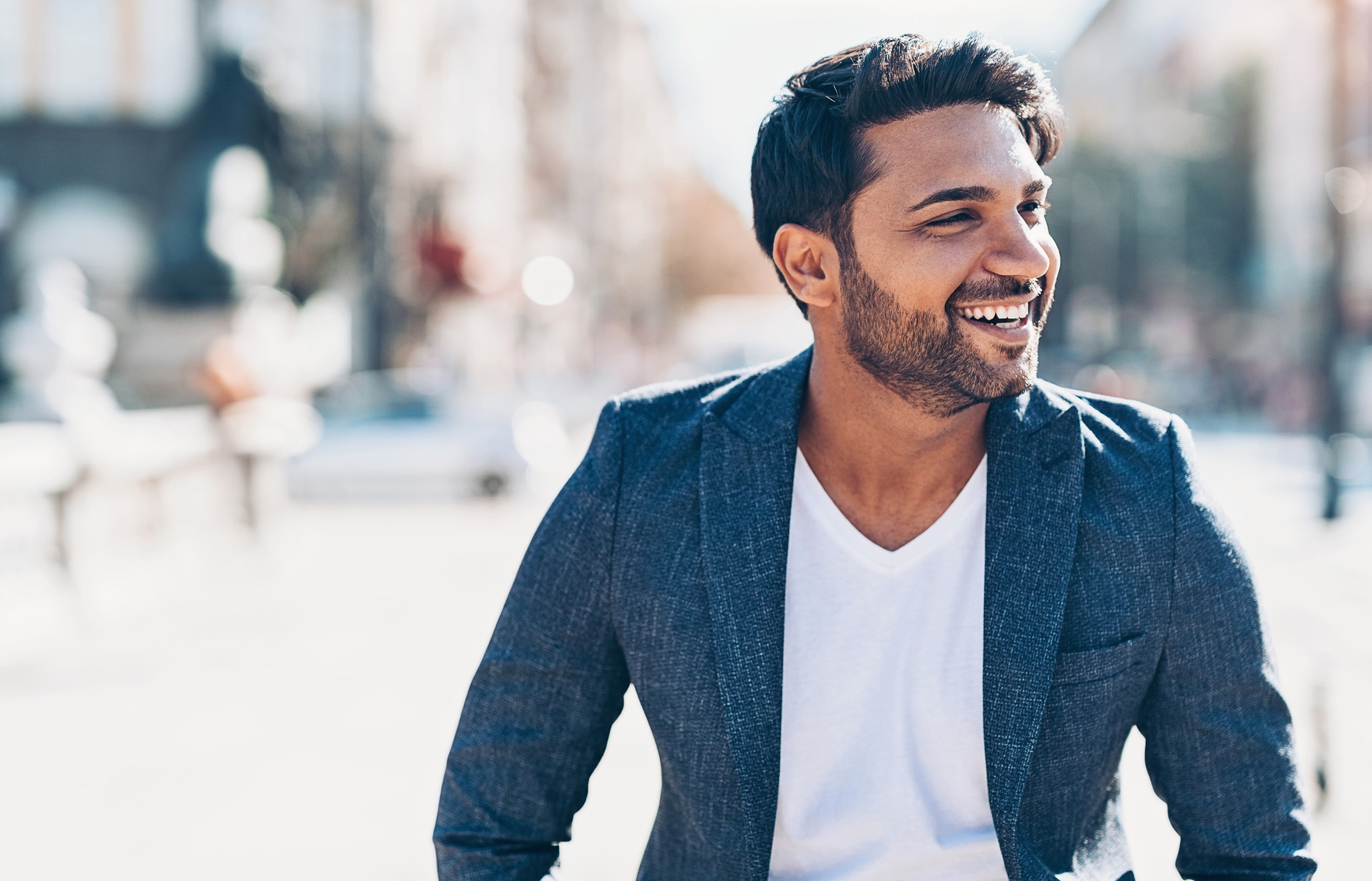 Meet Zane Lavis
Lorem ipsum dolor sit amet, consectetur adipiscing elit. In ultricies, justo eu ullamcorper dignissim, mauris mi efficitur nibh, sit amet faucibus erat urna sed magna. Morbi hendrerit arcu vel arcu feugiat, ut mollis sapien viverra. 

Lorem ipsum dolor sit amet, consectetur adipiscing elit. In ultricies, justo eu ullamcorper dignissim, mauris mi efficitur nibh, sit amet faucibus erat urna sed magna. Morbi hendrerit arcu vel arcu feugiat, ut mollis sapien viverra.
Vision and Mission
Business
Logo
Our Vision
Lorem ipsum dolor sit amet, consectetur adipiscing elit. Fusce dignissim libero vitae felis vulputate rutrum. Etiam vel urna at orci tristique tristique. Praesent id mauris id ligula accumsan imperdiet. Nunc congue nisi orci, pretium tempus urna placerat quis. Proin efficitur, nibh quis facilisis porttitor, mi sapien dictum enim, quis placerat justo erat quis urna.
Our Mission
Lorem ipsum dolor sit amet, consectetur adipiscing elit. Fusce dignissim libero vitae felis vulputate rutrum. Etiam vel urna at orci tristique tristique. Praesent id mauris id ligula accumsan imperdiet. Nunc congue nisi orci, pretium tempus urna placerat quis. Proin efficitur, nibh quis facilisis porttitor, mi sapien dictum enim, quis placerat justo erat quis urna.
Why Us?
Business
Logo
Lorem ipsum dolor sit amet, consectetur adipiscing elit. In ultricies, justo eu ullamcorper dignissim, mauris mi efficitur nibh, sit amet faucibus erat urna sed magna. Morbi hendrerit arcu vel arcu feugiat, ut mollis sapien viverra. Lorem ipsum dolor sit amet, consectetur adipiscing elit. In ultricies, justo eu ullamcorper dignissim, mauris mi efficitur nibh. Morbi hendrerit arcu vel arcu feugiat, ut mollis sapien viverra. Lorem ipsum dolor sit amet, consectetur adipiscing elit. In ultricies, justo eu ullamcorper dignissim, mauris.
Community Giveback
Standout Service
High-Quality Products
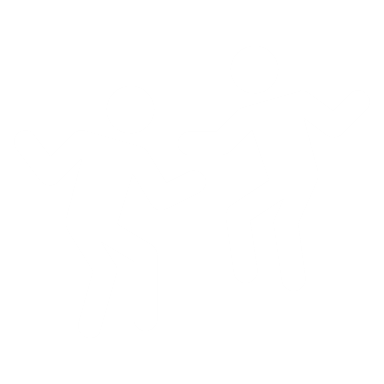 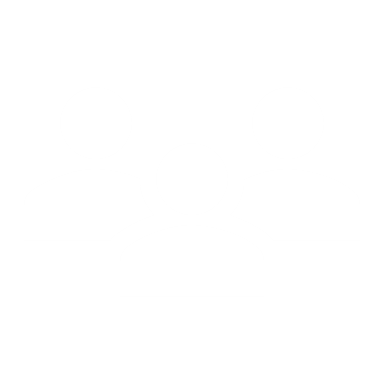 Lorem ipsum dolor sit amet, consectetur adipiscing elit. In ultricies, justo eu ullamcorper dignissim, mauris mi efficitur nibh, sit amet faucibus erat urna sed magna. Morbi hendrerit arcu vel arcu feugiat, ut mollis sapien viverra.
Lorem ipsum dolor sit amet, consectetur adipiscing elit. In ultricies, justo eu ullamcorper dignissim, mauris mi efficitur nibh, sit amet faucibus erat urna sed magna. Morbi hendrerit arcu vel arcu feugiat, ut mollis sapien viverra.
Lorem ipsum dolor sit amet, consectetur adipiscing elit. In ultricies, justo eu ullamcorper dignissim, mauris mi efficitur nibh, sit amet faucibus erat urna sed magna. Morbi hendrerit arcu vel arcu feugiat, ut mollis sapien viverra.
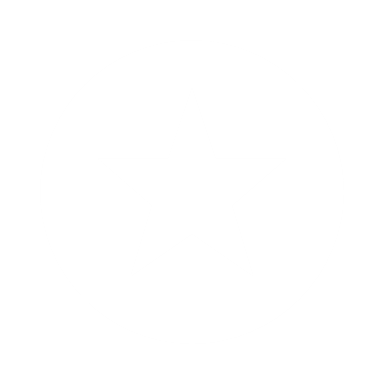 Best in Town
Customer Satisfaction
Customer Rewards
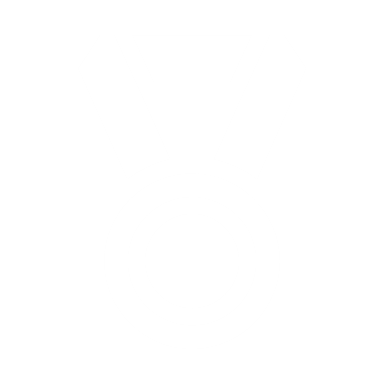 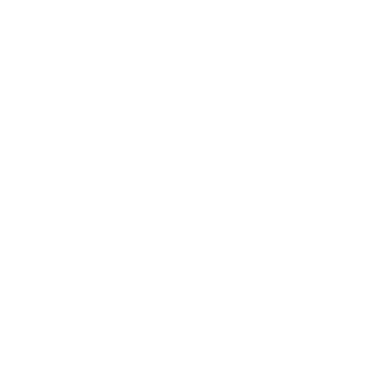 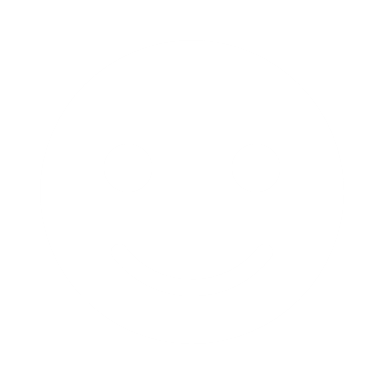 Lorem ipsum dolor sit amet, consectetur adipiscing elit. In ultricies, justo eu ullamcorper dignissim, mauris mi efficitur nibh, sit amet faucibus erat urna sed magna. Morbi hendrerit arcu vel arcu feugiat, ut mollis sapien viverra.
Lorem ipsum dolor sit amet, consectetur adipiscing elit. In ultricies, justo eu ullamcorper dignissim, mauris mi efficitur nibh, sit amet faucibus erat urna sed magna. Morbi hendrerit arcu vel arcu feugiat, ut mollis sapien viverra.
Lorem ipsum dolor sit amet, consectetur adipiscing elit. In ultricies, justo eu ullamcorper dignissim, mauris mi efficitur nibh, sit amet faucibus erat urna sed magna. Morbi hendrerit arcu vel arcu feugiat, ut mollis sapien viverra.
Our Services
Business
Logo
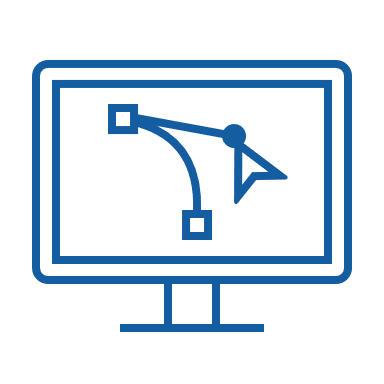 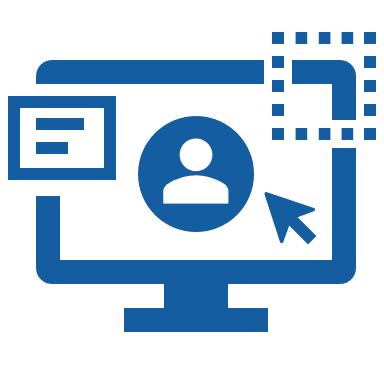 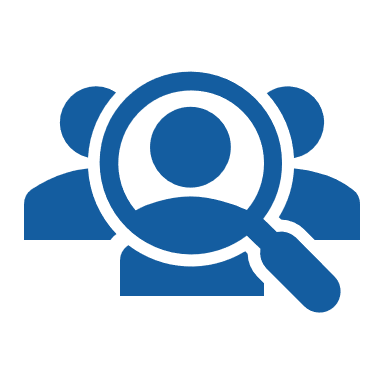 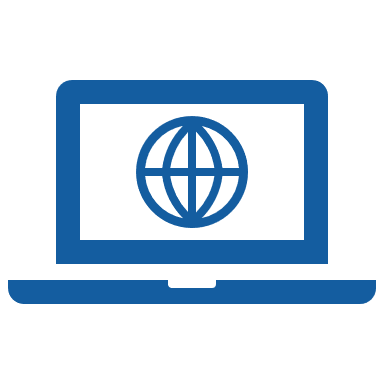 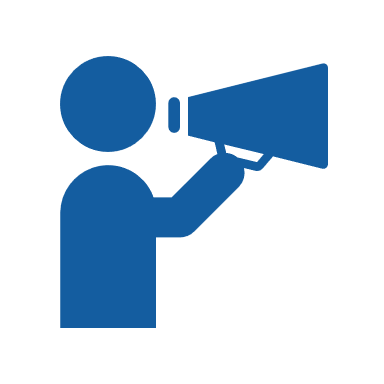 Graphic Design
Lorem ipsum dolor sit amet, consectetur adipiscing elit. In ultricies, justo eu ullamcorper dignissim, mauris mi efficitur nibh, sit amet faucibus erat urna sed magna. Morbi hendrerit arcu vel arcu feugiat,
SEO
Lorem ipsum dolor sit amet, consectetur adipiscing elit. In ultricies, justo eu ullamcorper dignissim, mauris mi efficitur nibh, sit amet faucibus erat urna sed magna. Morbi hendrerit arcu vel arcu feugiat,
PowerPoint Design
Lorem ipsum dolor sit amet, consectetur adipiscing elit. In ultricies, justo eu ullamcorper dignissim, mauris mi efficitur nibh, sit amet faucibus erat urna sed magna. Morbi hendrerit arcu vel arcu feugiat,
Website Design
Lorem ipsum dolor sit amet, consectetur adipiscing elit. In ultricies, justo eu ullamcorper dignissim, mauris mi efficitur nibh, sit amet faucibus erat urna sed magna. Morbi hendrerit arcu vel arcu feugiat,
Digital Marketing
Lorem ipsum dolor sit amet, consectetur adipiscing elit. In ultricies, justo eu ullamcorper dignissim, mauris mi efficitur nibh, sit amet faucibus erat urna sed magna. Morbi hendrerit arcu vel arcu
$29.99
$29.99
$29.99
/ month
/ month
/ month
Insert what’s included
Insert what’s included
Insert what’s included
Insert what’s included
Insert what’s included
Insert what’s included
Pricing
Business
Logo
Insert what’s included
Insert what’s included
Insert what’s included
Platinum
Gold
Standard
For Begginers
Meet Our Team
Business
Logo
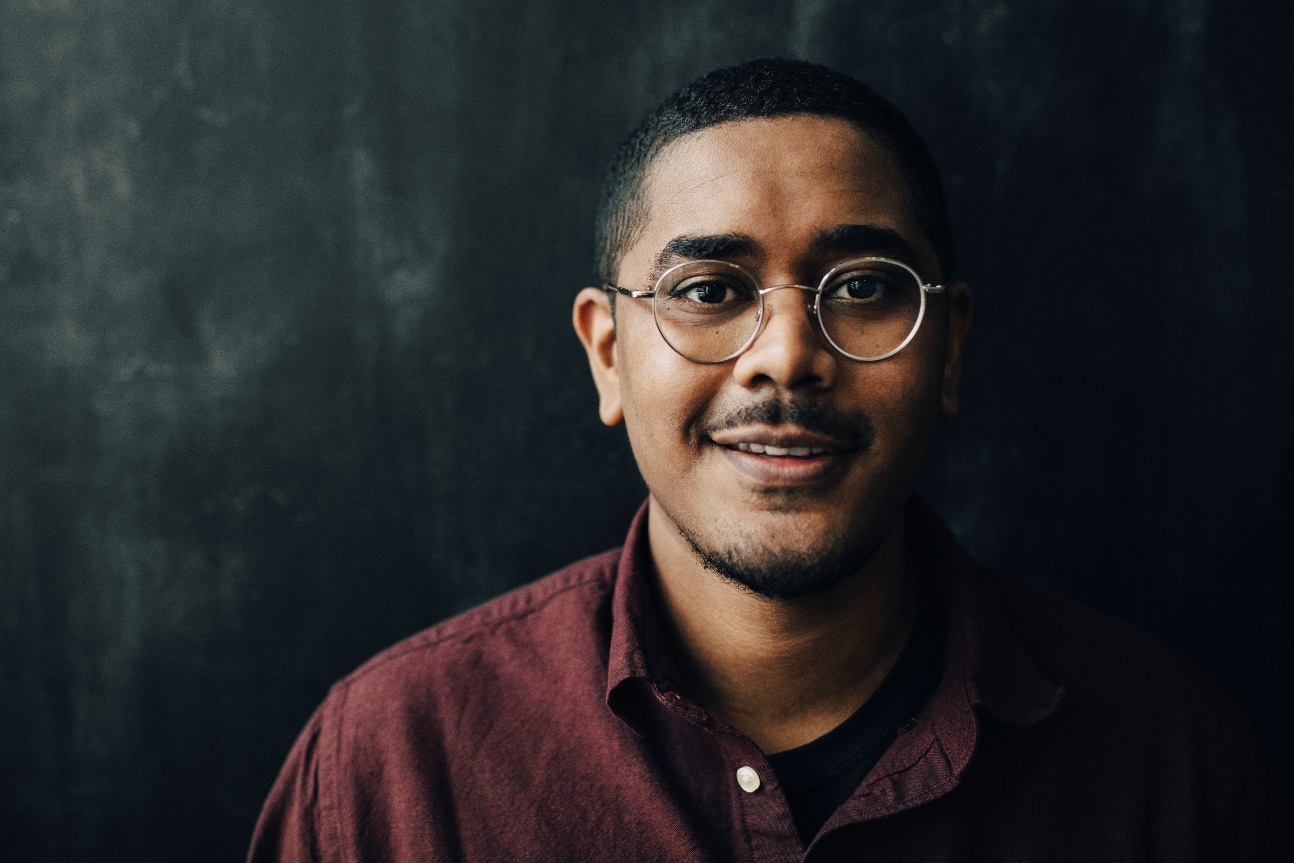 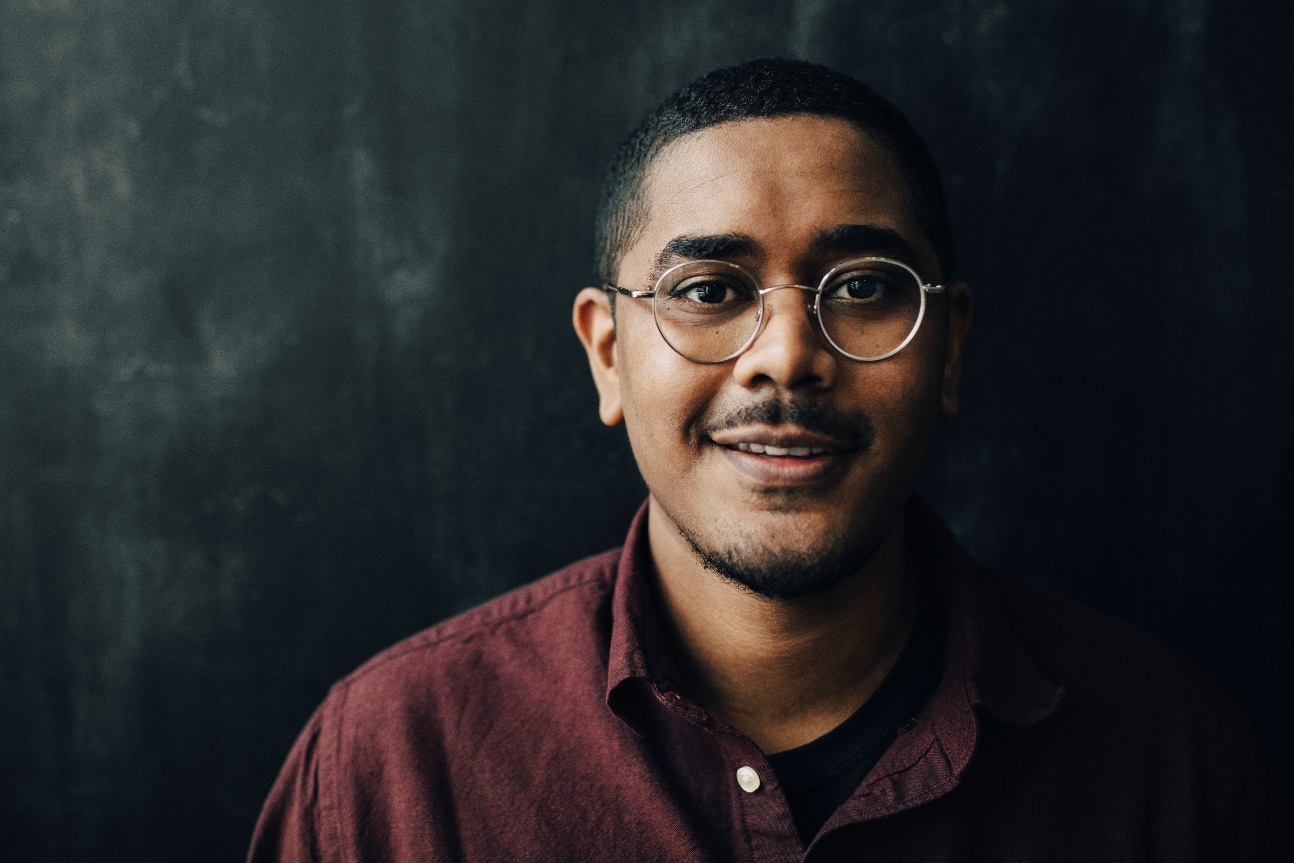 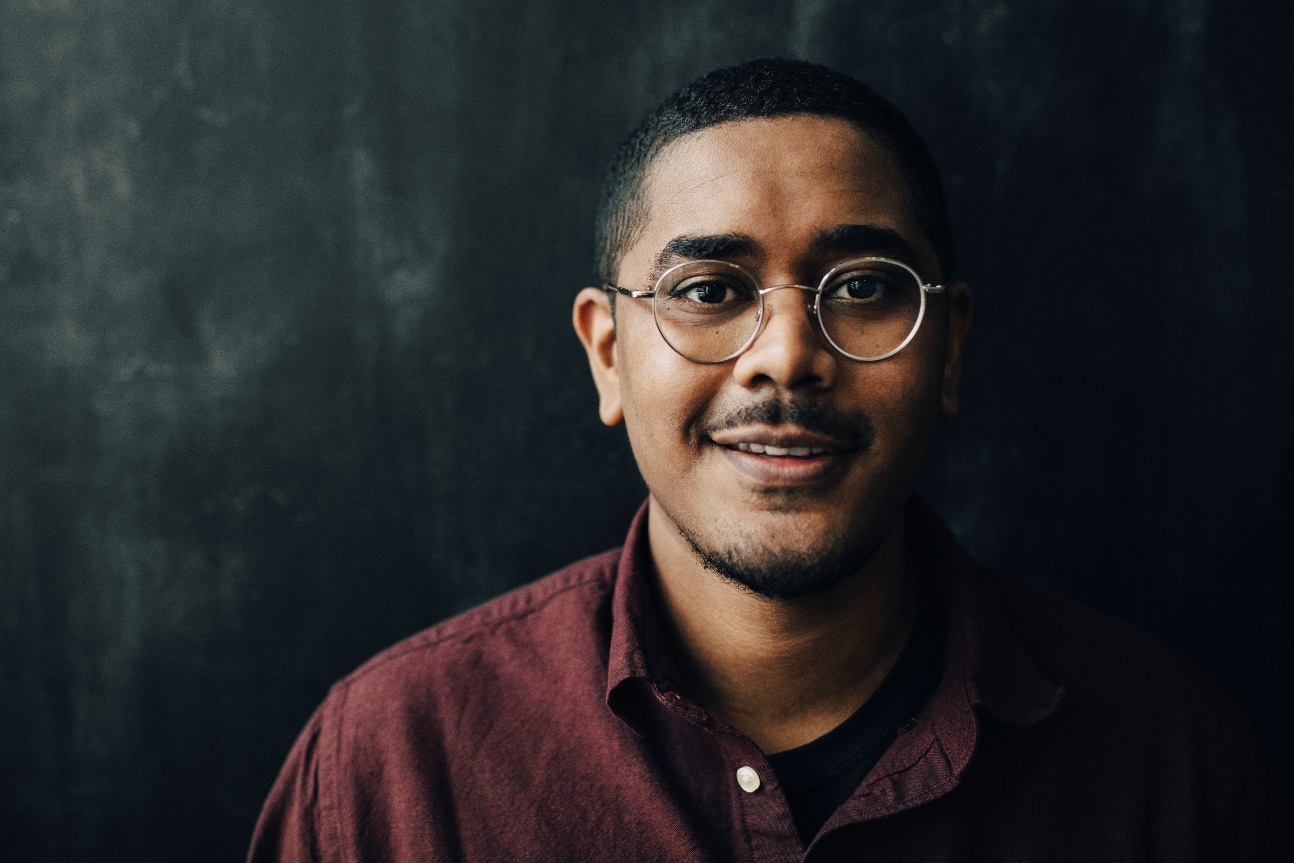 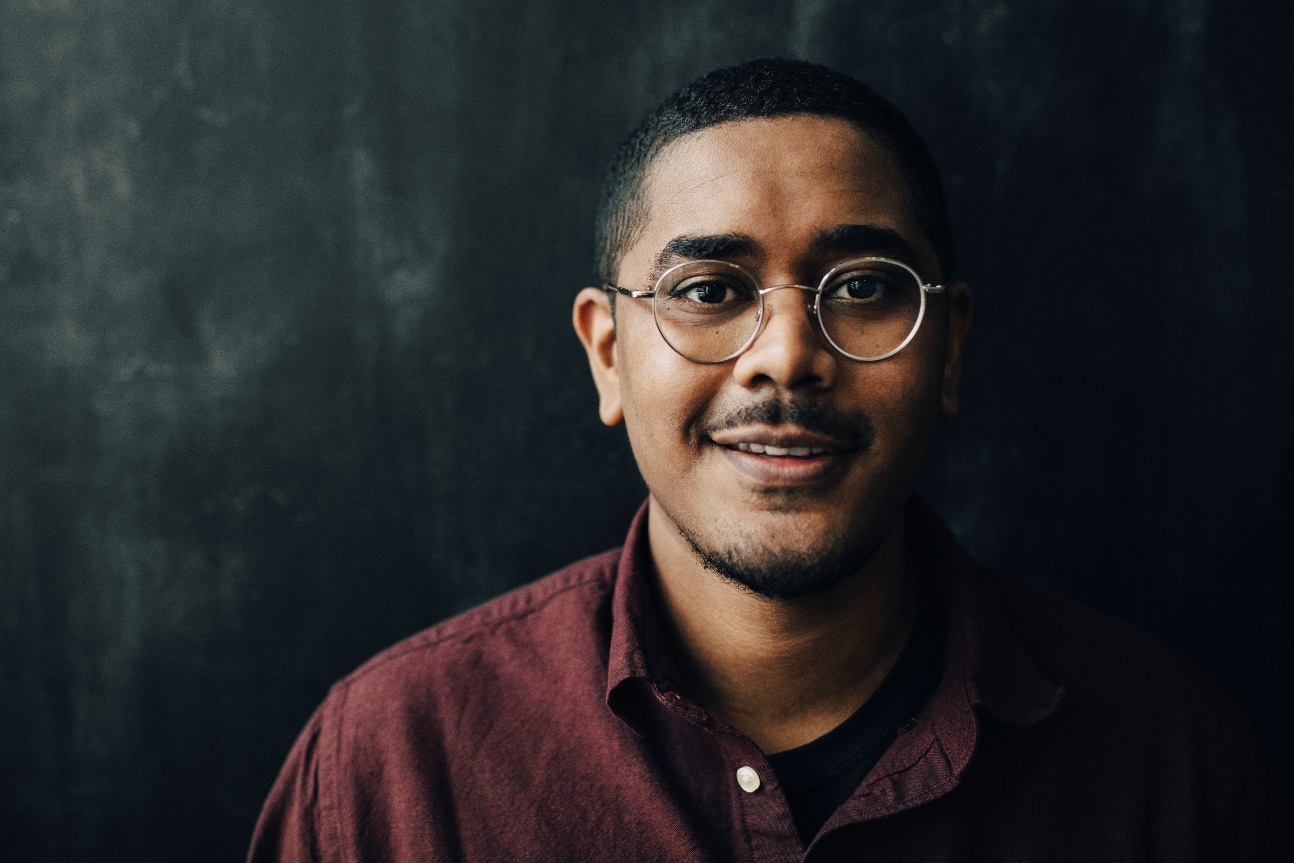 Francisco Andrade
Francisco Andrade
Francisco Andrade
Francisco Andrade
Director of Human Resources
Director of Human Resources
Director of Human Resources
Director of Human Resources
Client Testimonials
Business
Logo
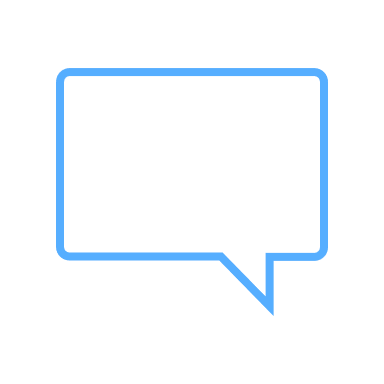 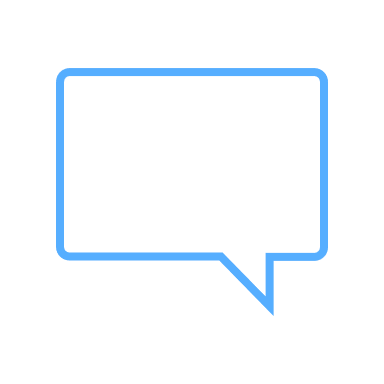 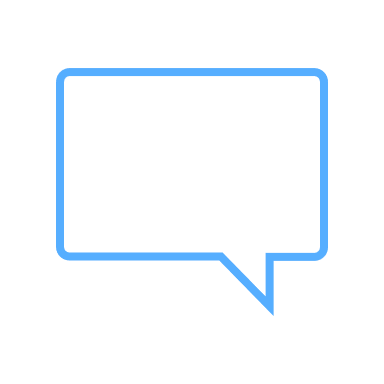 Excellent customer service!
Excellent customer service!
Excellent customer service!
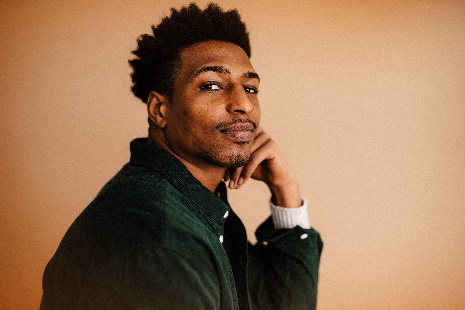 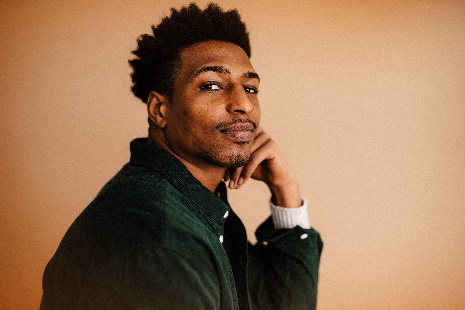 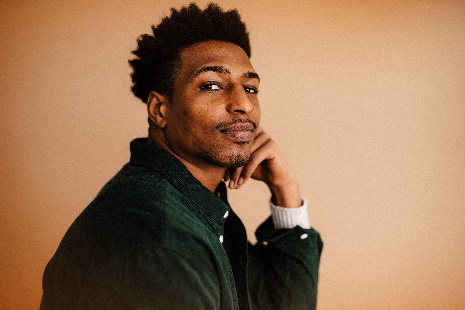 Travis Jones
Travis Jones
Travis Jones
Case Studies
Business
Logo
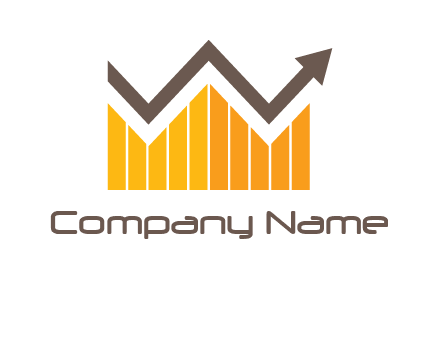 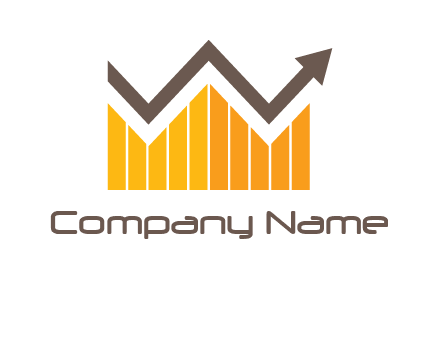 Insert service provided
Insert project outcome
Insert service provided
Insert project outcome
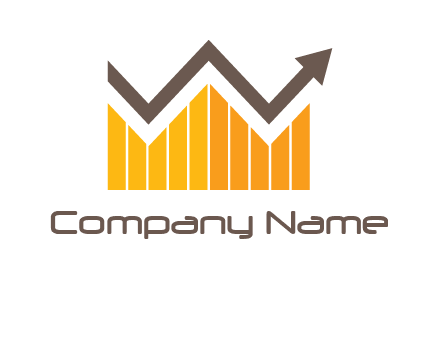 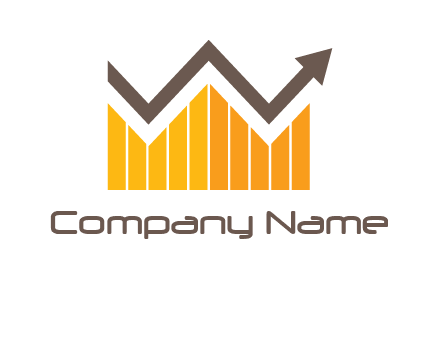 Insert service provided
Insert project outcome
Insert service provided
Insert project outcome
Persona (ideal customer)
Business
Logo
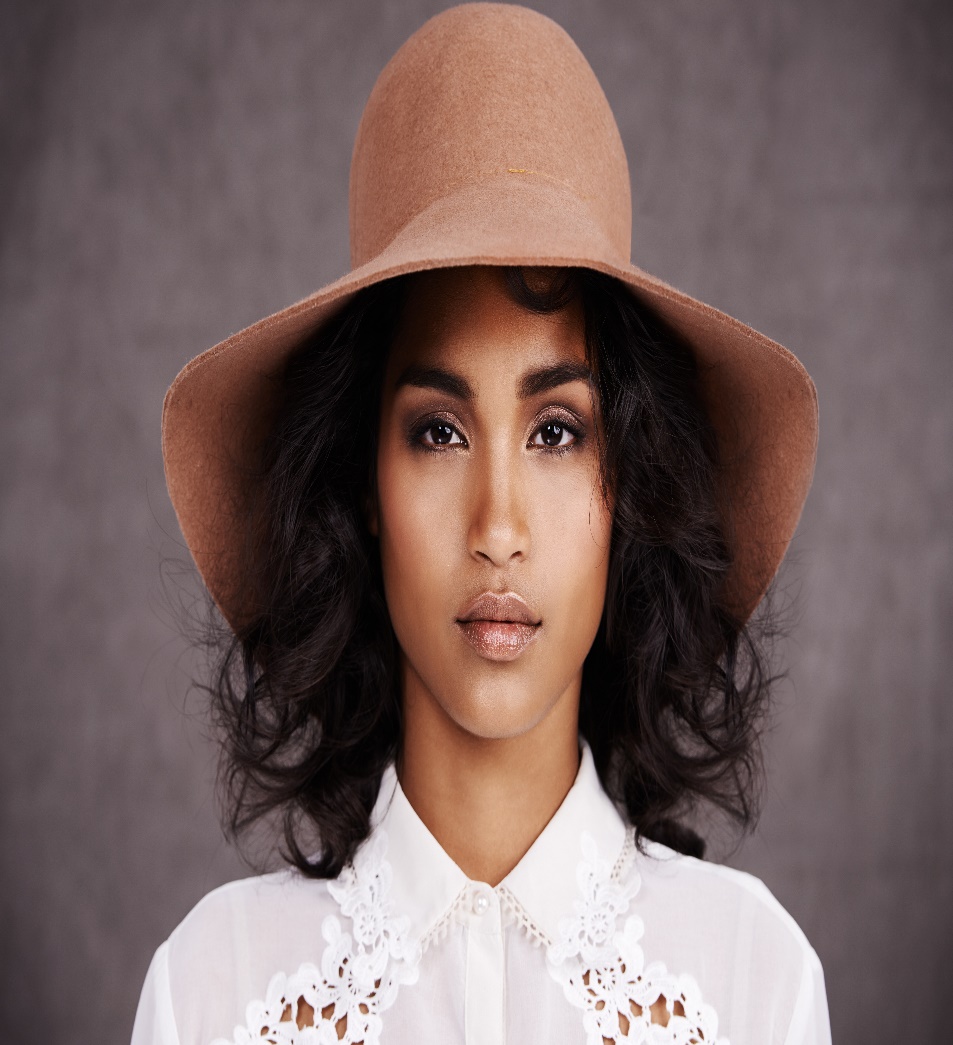 Biography
Maria is a graphic designer who works at a web design company. She would like help with ready-made graphics, which you can later modify to fit your needs. She’s passionate about traveling and meeting people. Whenever she can, she hangs out with her friends and plays music.
Personality
Responsible
Organized
Nervous
Extroverted
Motivations
Frustrations
Finishing work quickly to have free time
Traveling and meeting people 
Creating modern designs easily
Spending too much time on a job you don’t enjoy
Not being able to travel due to lack of time
Losing motivation or inspiration to design
Maria Sanchez, 29
The Adventurer
Married | College Degree | Lives in Boston
Company Analytics
Business
Logo
Insert data relevant to statistics
Insert data relevant to statistics
60%
60%
2024 Revenue
$175M
34% from last year
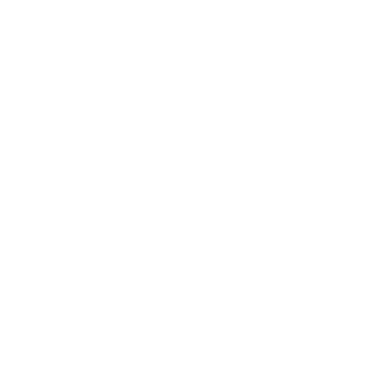 Insert data relevant to statistics
Insert data relevant to statistics
60%
60%
Contact Us
Business
Logo
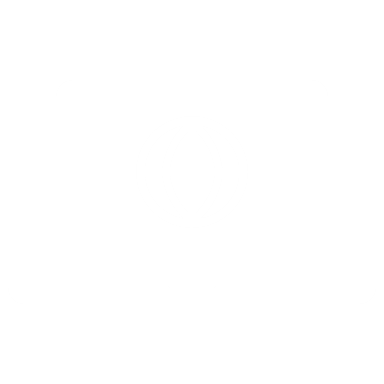 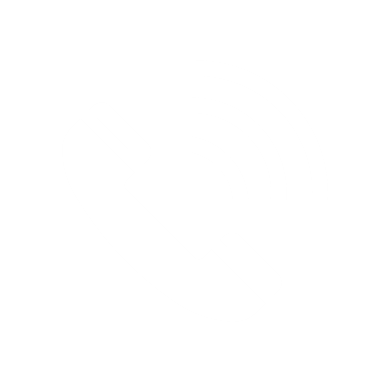 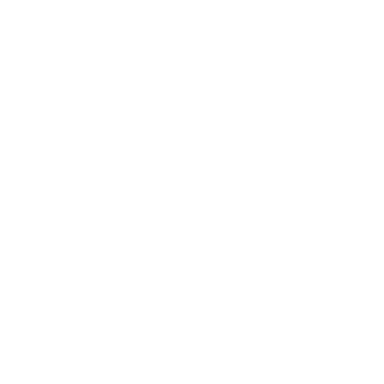 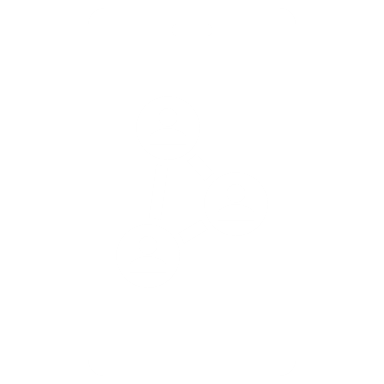 Phone
Email
Social
Website
IG: @business
FB: @business
www.name.com
info@business.com
888-888-8888